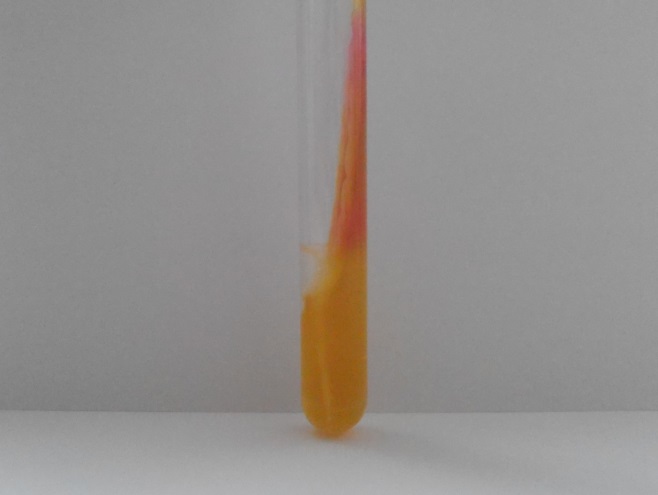 Hajna agar – Klebsiella pneumoniae
Fermenting bacteria